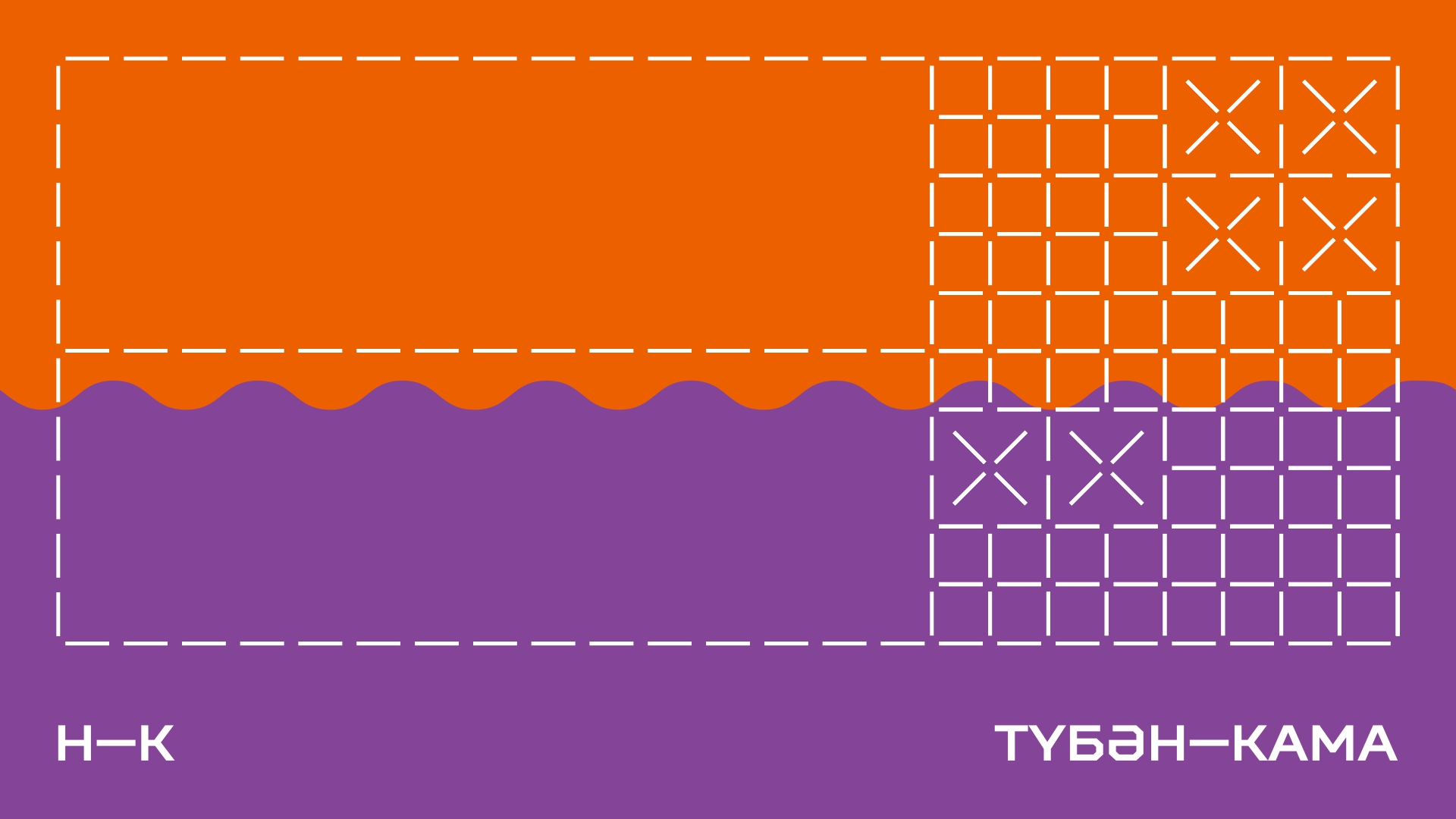 РЕГИОНАЛЬНЫЙ ГОСУДАРСТВЕННЫЙ КОНТРОЛЬ В ОБЛАСТИ ДОЛЕВОГО СТРОИТЕЛЬСТВА
ТҮБӘН КАМА 
МУНИЦИПАЛЬ РАЙОНЫ
Исполнительный комитет Нижнекамского муниципального район Республики Татарстан осуществляет региональный государственный контроль (надзор) в области долевого строительства многоквартирных домов и (или) иных объектов недвижимости, а также региональный государственный контроль (надзор) за деятельностью жилищно-строительного кооператива, связанной с привлечением средств членов кооператива для строительства многоквартирного дома.
Закон Республики Татарстан от 27.12.2007 г. № 66-ЗРТ «О наделении органов местного самоуправления муниципальных районов и городских округов Республики Татарстан государственными полномочиями Республики Татарстан в области долевого строительства многоквартирных домов и (или) иных объектов недвижимости, а также в области деятельности жилищно-строительных кооперативов, связанной с привлечением средств членов кооператива для строительства многоквартирного дома».
Предметом регионального государственного контроля (надзора) является соблюдение следующих требований:
·        застройщиками – требований, установленных Федеральным законом от 30 декабря 2004 г. № 214-ФЗ «Об участии в долевом строительстве многоквартирных домов и иных объектов недвижимости и о внесении изменений в некоторые законодательные акты Российской Федерации» и принятыми в соответствии с ним иными нормативными правовыми актами Российской Федерации (обязательные требования);
·        жилищно-строительными кооперативами – требований, установленных частью 3 статьи 110 (за исключением последующего содержания многоквартирного дома) и статьей 123.1 ЖК РФ (обязательные требования).
Действующим законодательством предусмотрены:
·        профилактические мероприятия,
·        контрольно-надзорные мероприятия без взаимодействия с контролируемыми лицами,
·        внеплановые документарные проверки,
·        принятие мер по результатам контрольно-надзорных мероприятий.
Профилактические мероприятия проводятся в соответствии с ежегодно утверждаемой программой профилактики.

Контрольно-надзорные мероприятия без взаимодействия с контролируемыми лицами проводятся на основании ежегодно утверждаемого задания.

Плановые контрольно-надзорные мероприятия не проводятся.
Виды регионального государственного контроля (надзора) осуществляются в соответствии с Федеральным законом от 31 июля 2020 г. № 248-ФЗ «О государственном контроле (надзоре) и муниципальном контроле в Российской Федерации», Положением о региональном государственном контроле (надзоре) за деятельностью жилищно-строительного кооператива, связанной с привлечением средств членов кооператива для строительства многоквартирного дома, утвержденным постановлением Кабинета Министров Республики Татарстан от 30 сентября 2021 г. № 938, и Положением о региональном государственном контроле (надзоре) в области долевого строительства многоквартирных домов и (или) иных объектов недвижимости, утвержденным постановлением Кабинета Министров Республики Татарстан от 2 октября 2021 г. № 944.
Контролируемые лица, права и законные интересы которых, по их мнению, были непосредственно нарушены в рамках осуществления видов регионального государственного контроля (надзора), имеют право на досудебное обжалование.